Мультимедийное дидактическое пособие «Определи жанры произведений»(для подготовительной группы) Выполнила Евженко Наталья Николаевна воспитатель СП ГБОУ СОШ № 1 с.Большая Черниговка – Детский сад «Светлячок»г. Самара, 2014
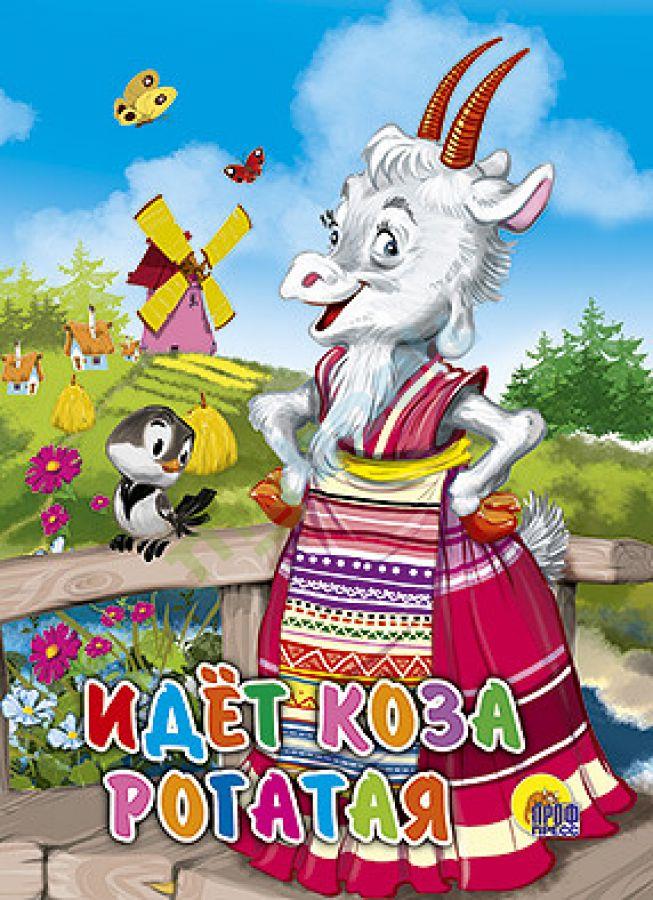 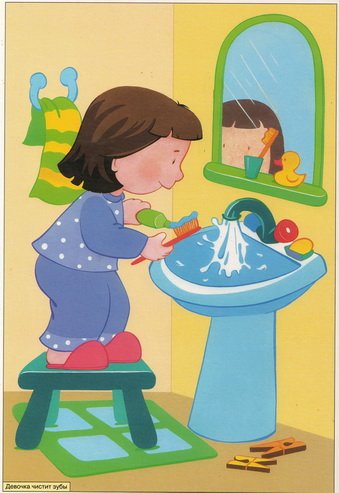 Что это такое? 
Как назвать это одним словом?
Потешка
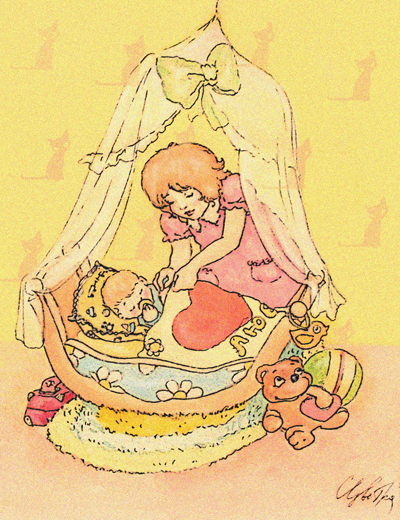 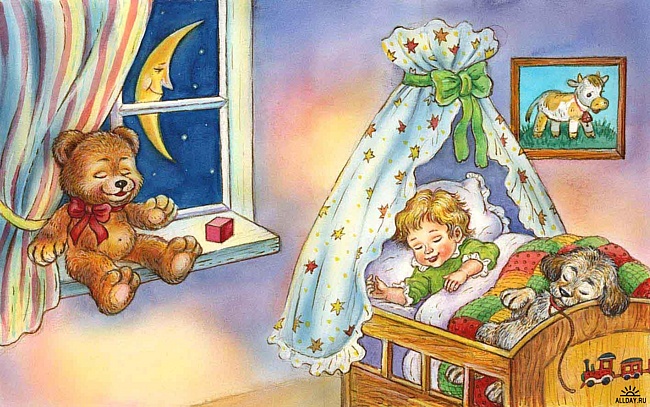 Колыбельная
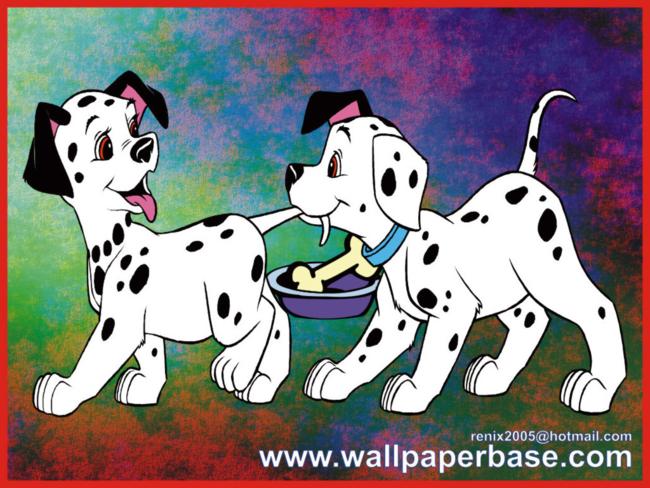 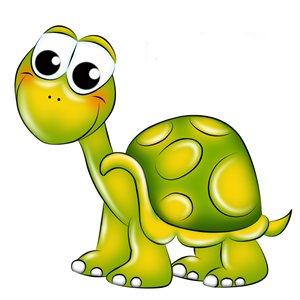 Скороговорка
?
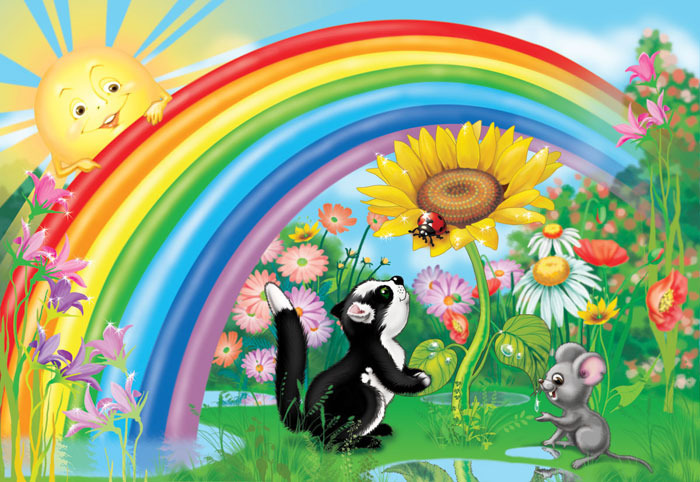 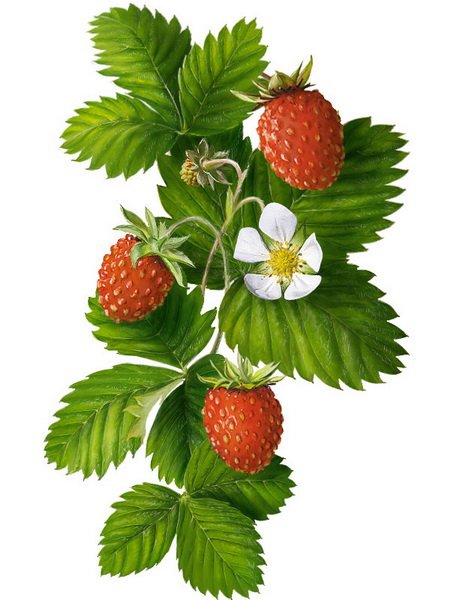 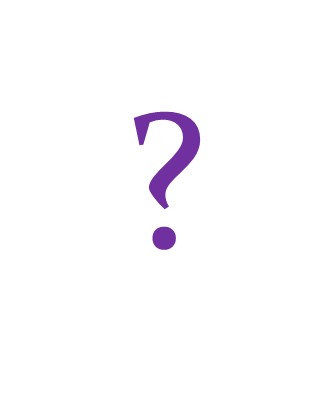 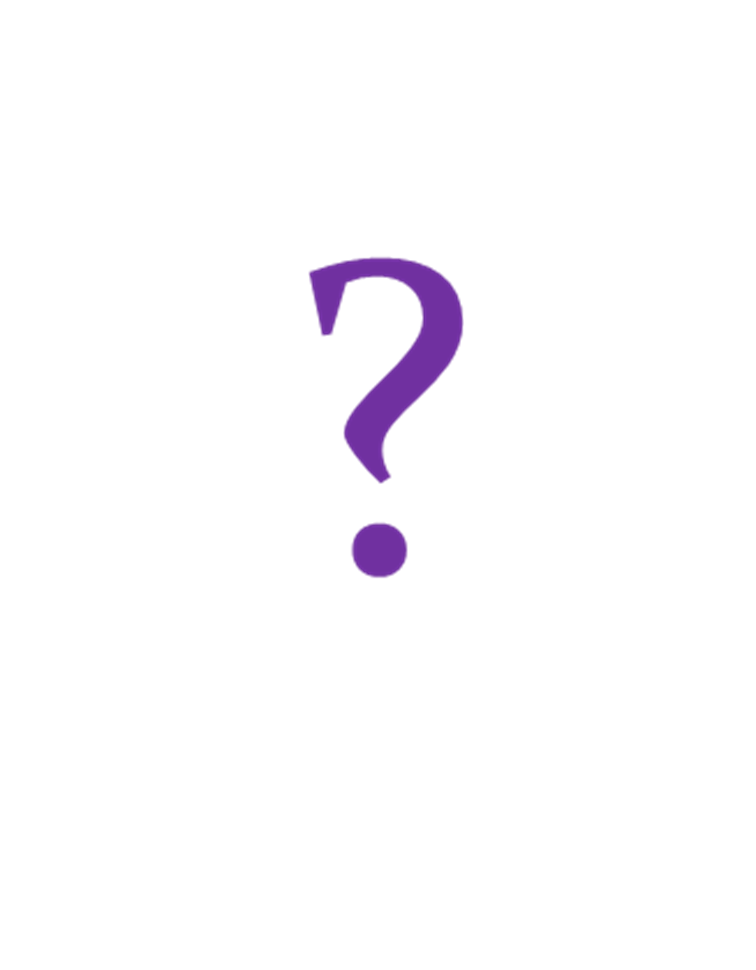 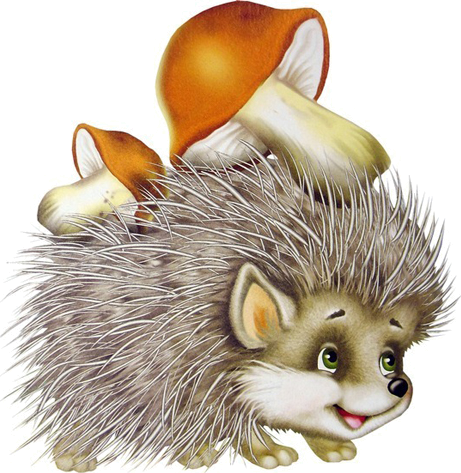 Загадки
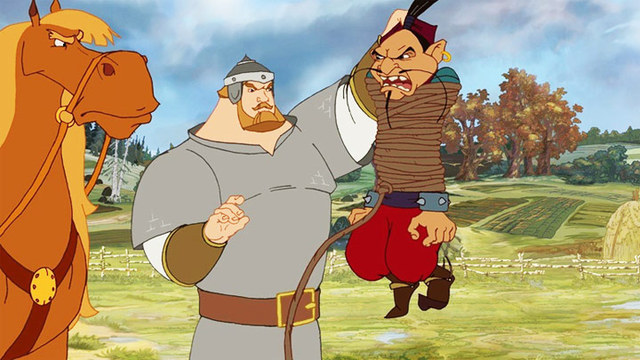 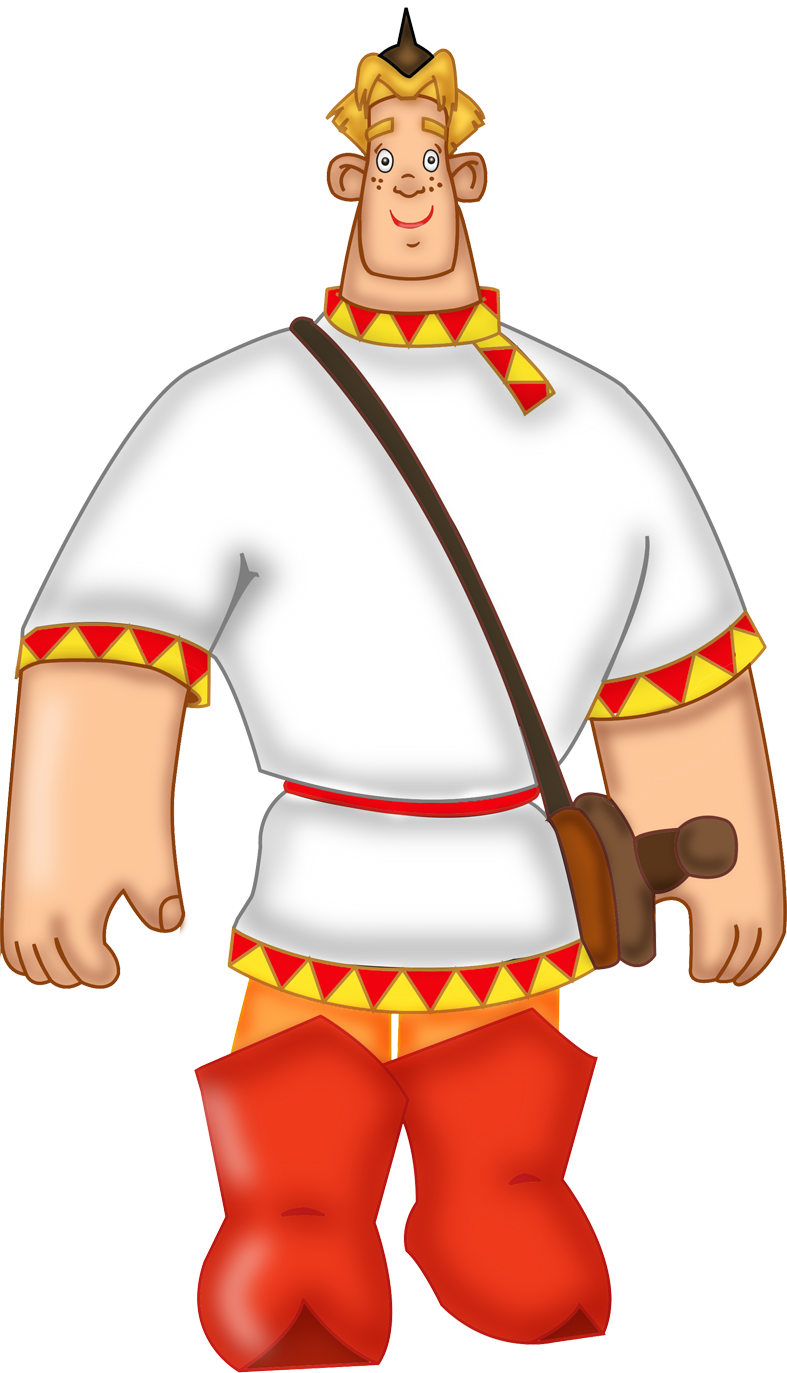 Былины
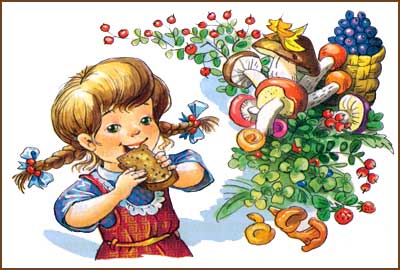 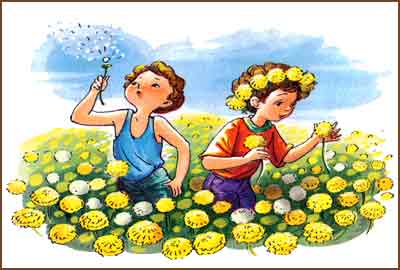 Рассказы
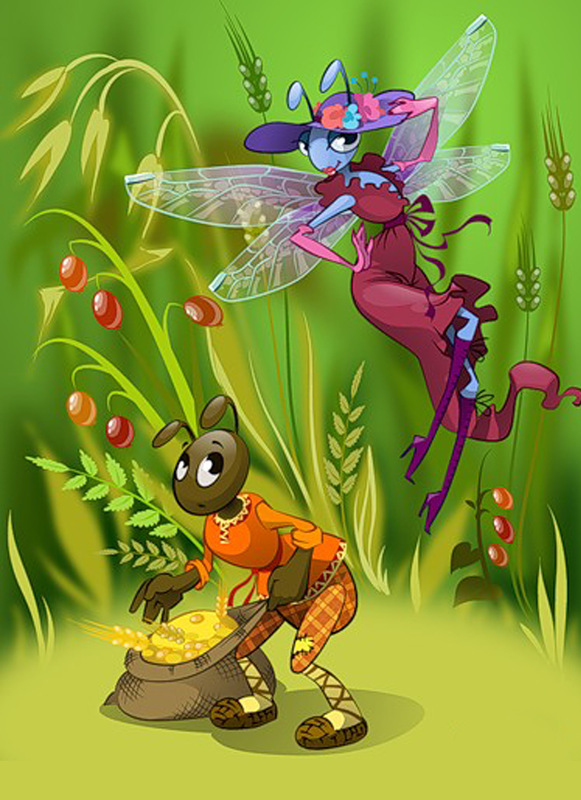 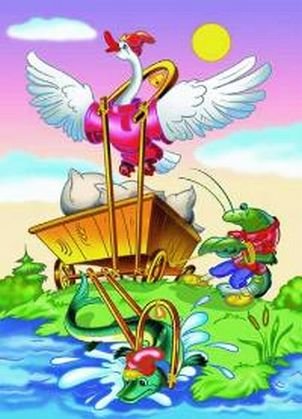 Басни
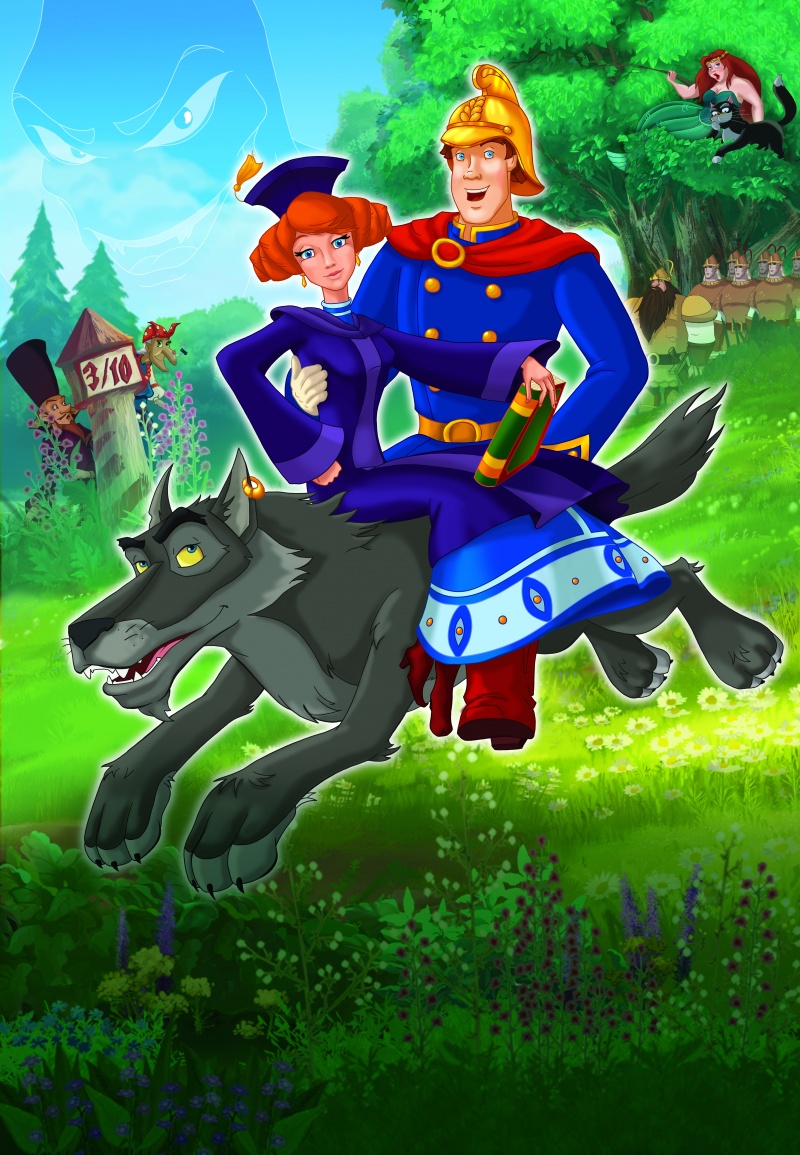 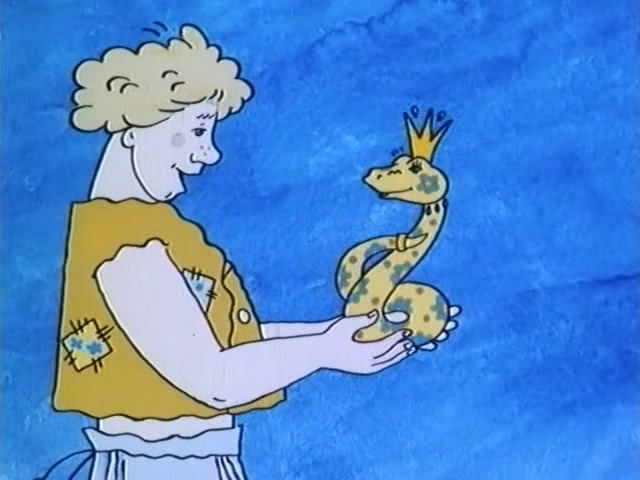 Сказки
Вы молодцы!
Я к вам обращаюсь, товарищи, дети:
Полезнее книги нет вещи на свете!
Пусть книги друзьями приходят в дома,
Читайте всю жизнь, набирайтесь ума!
                                
                                                                       Сергей Михалков